TYM5 answers
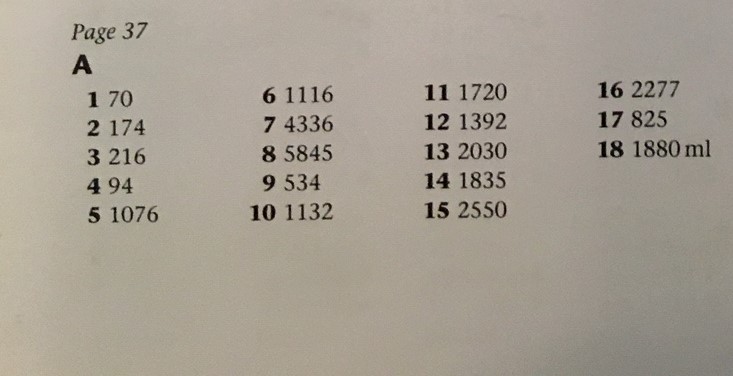 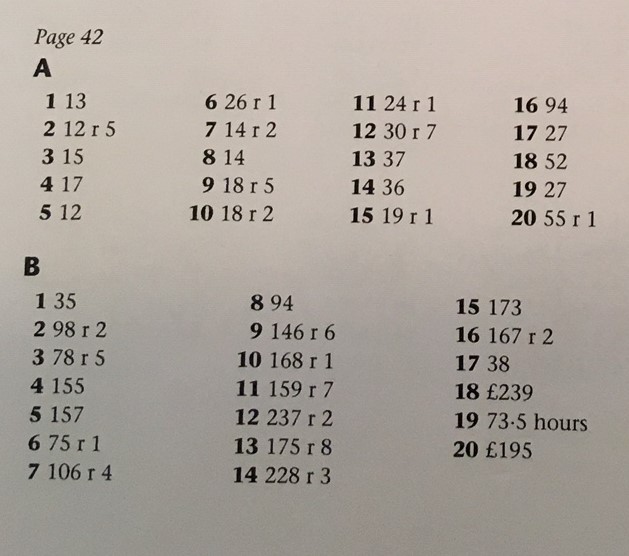 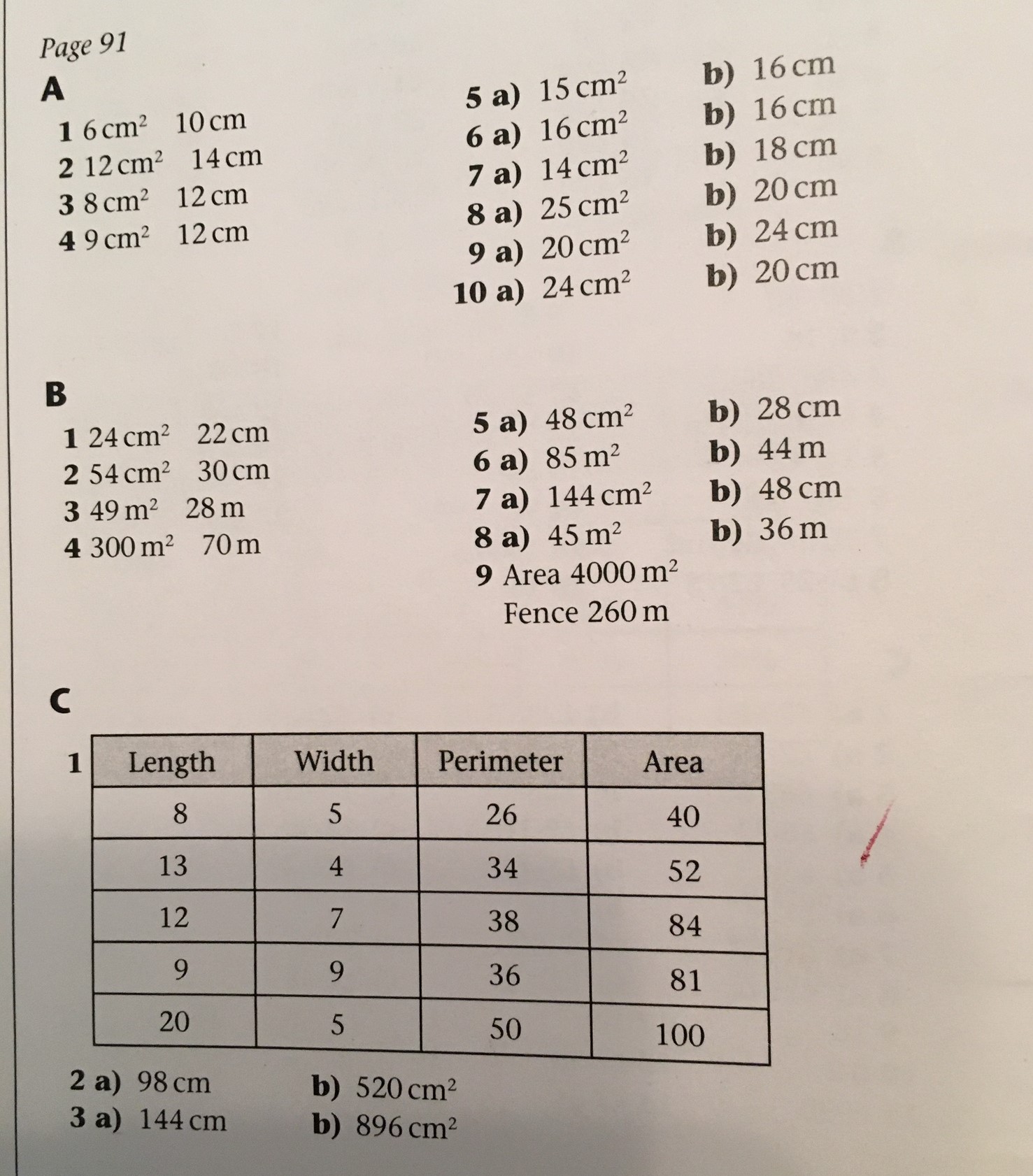 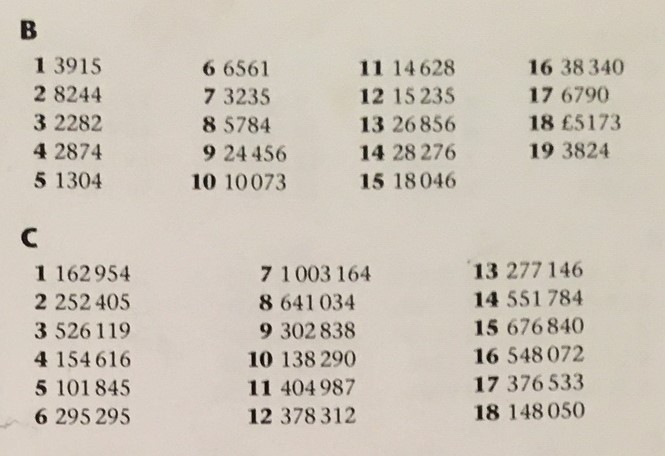 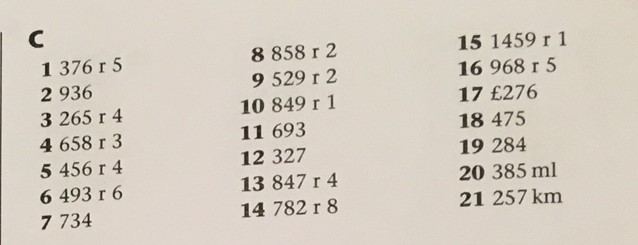 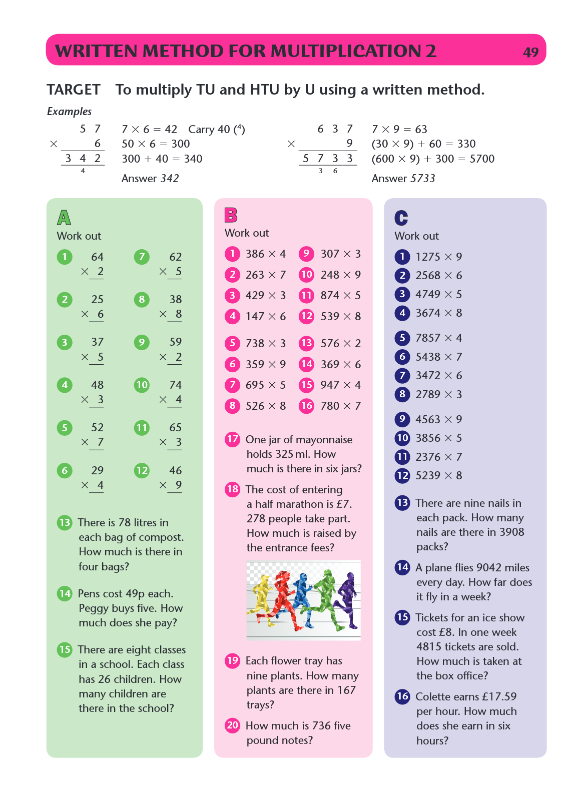 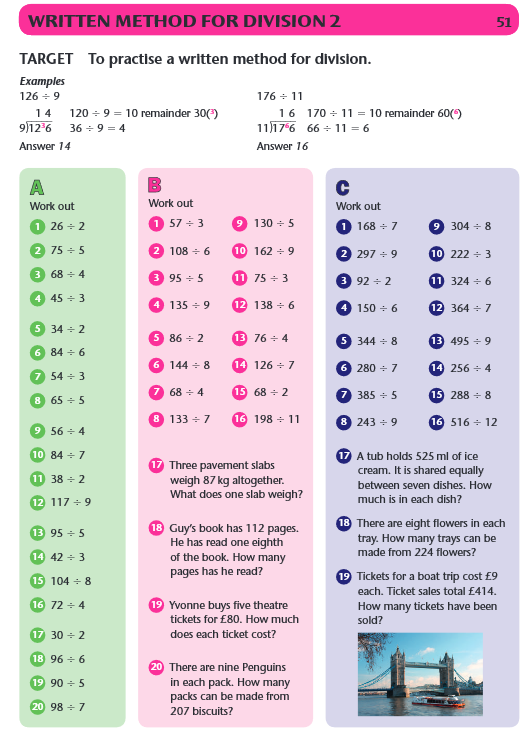 TYM4 answers
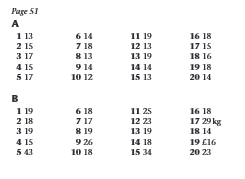 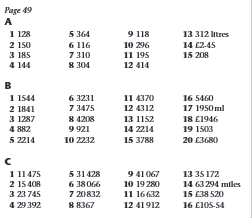 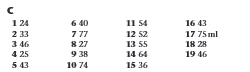 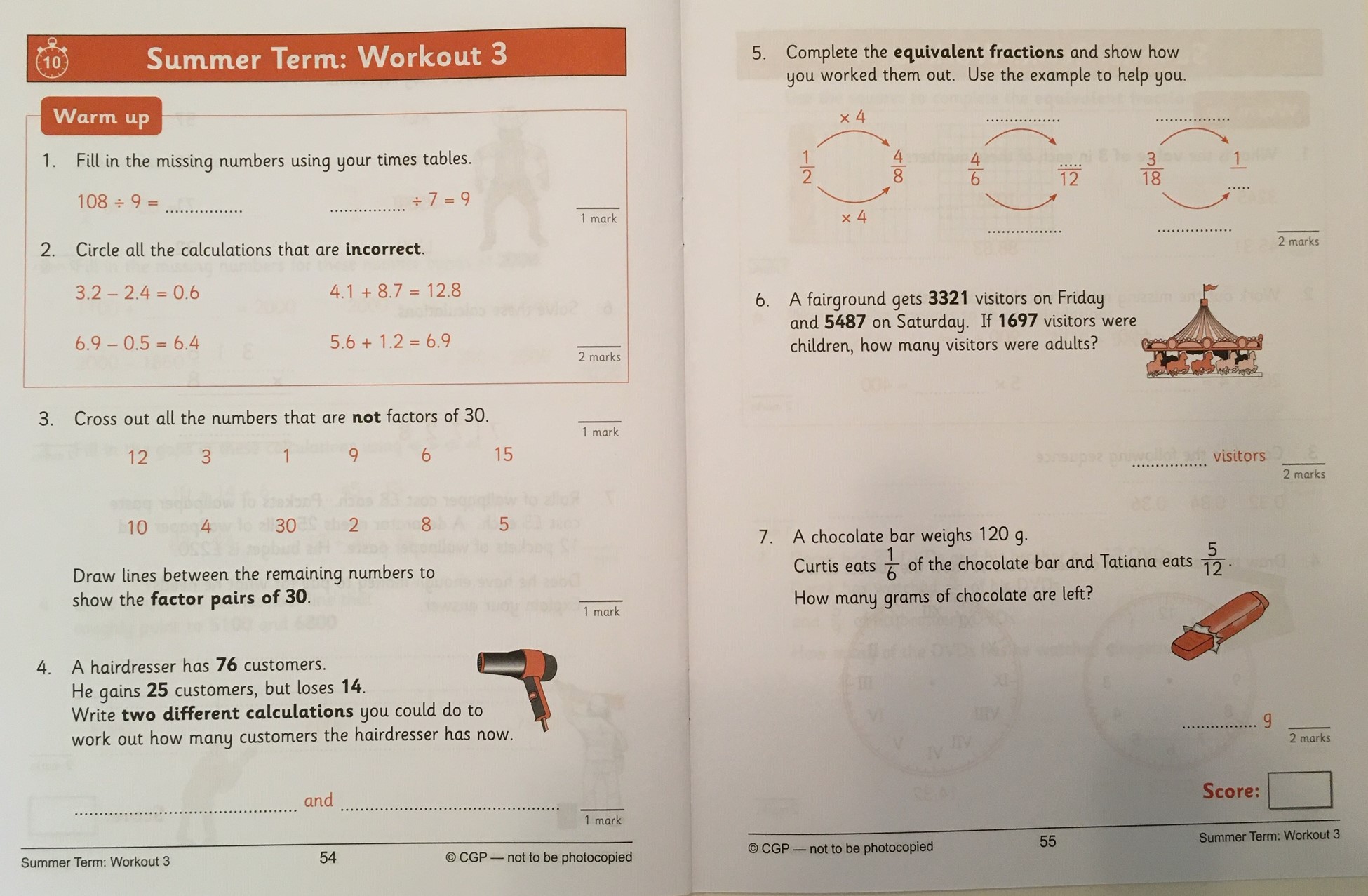 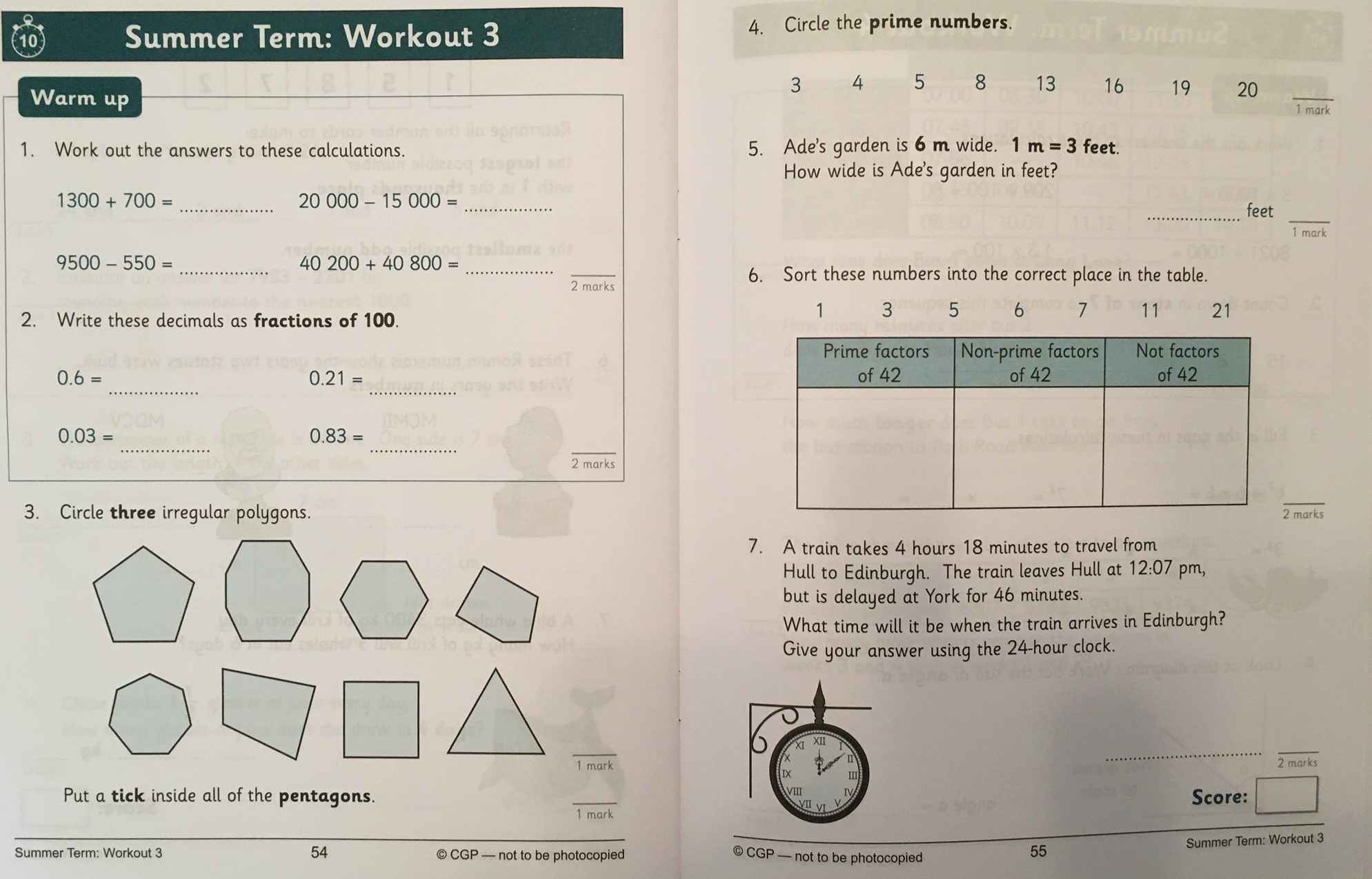 Workout Y4 answers
Workout Y5 answers
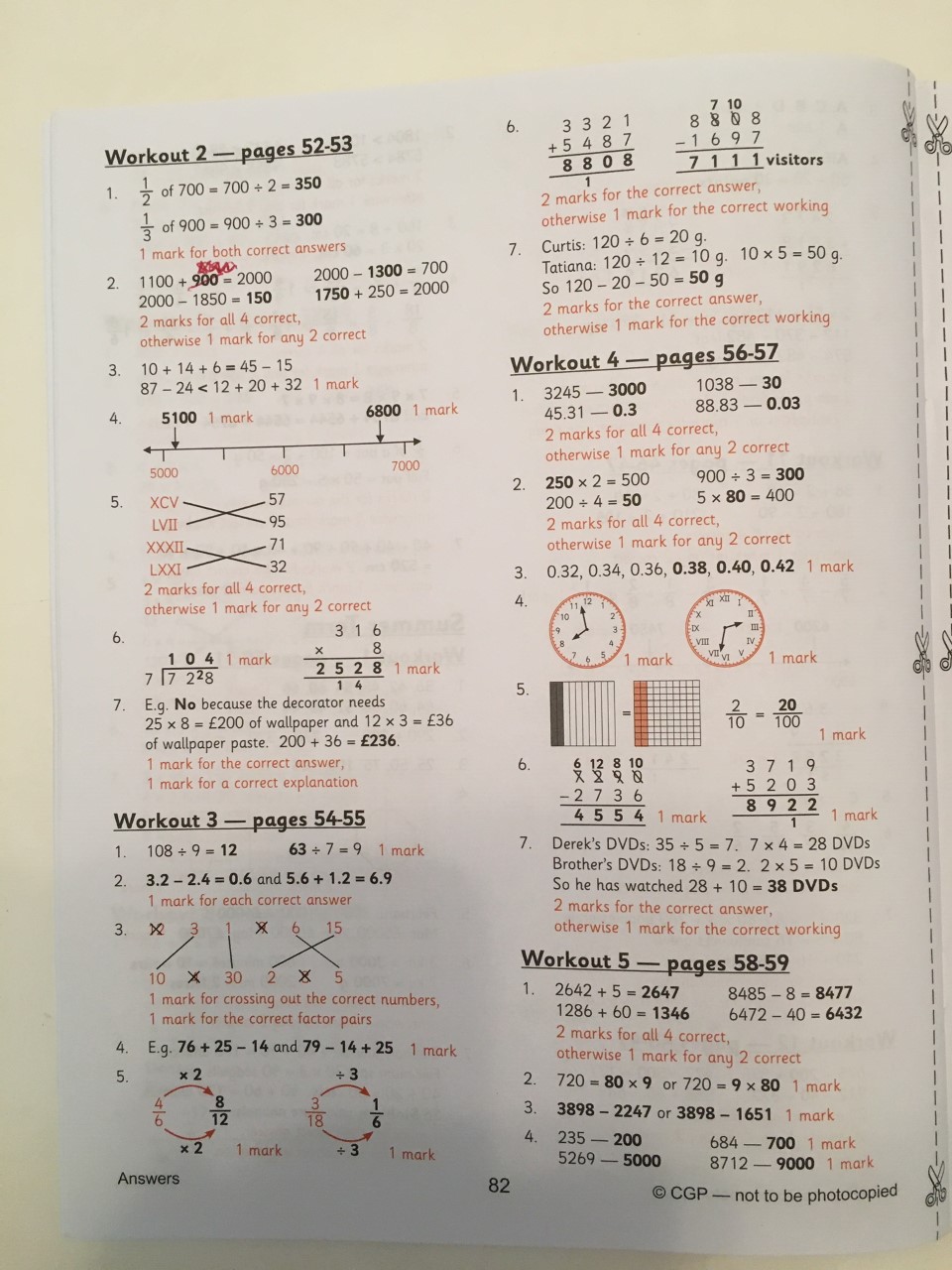 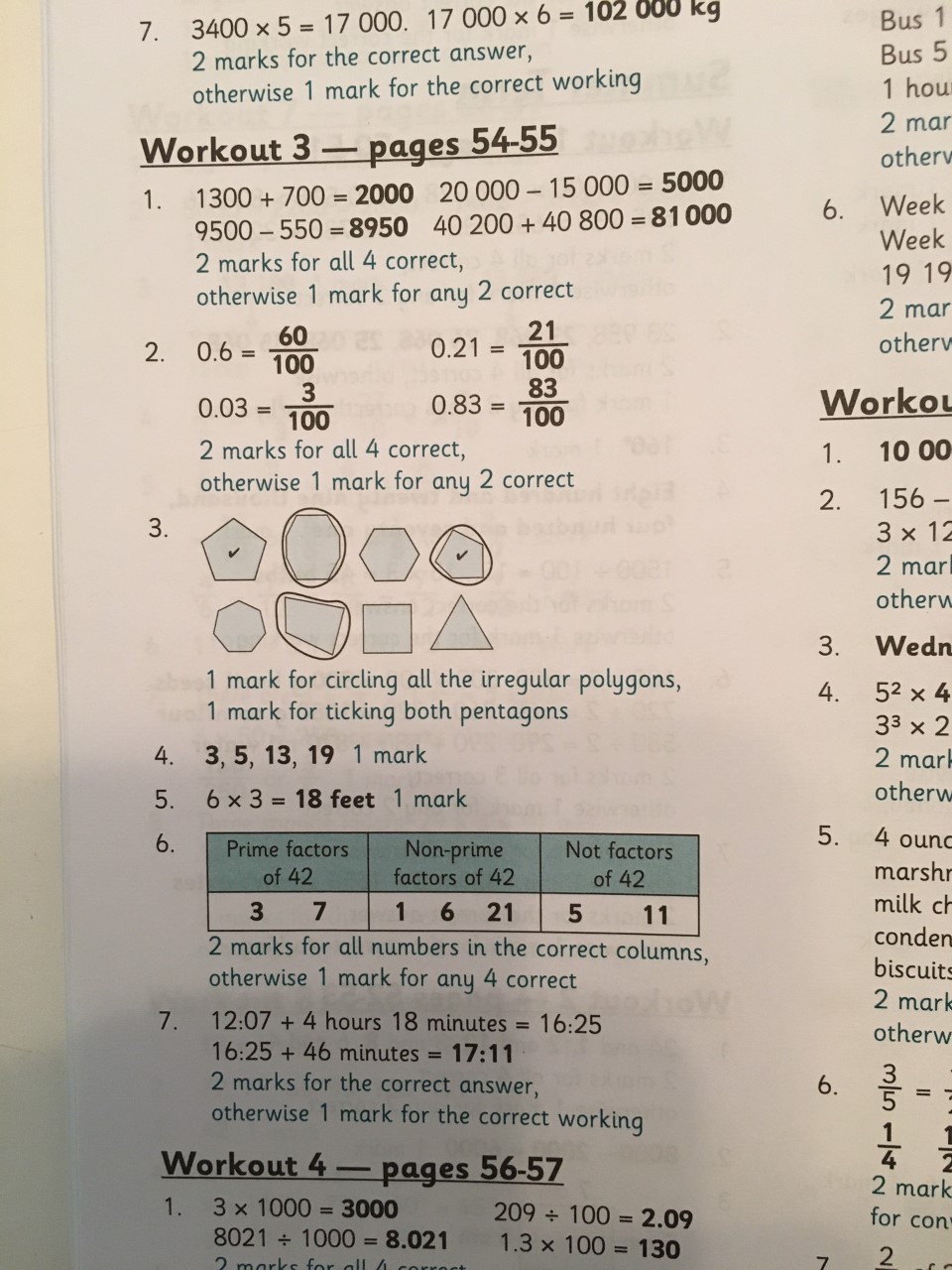